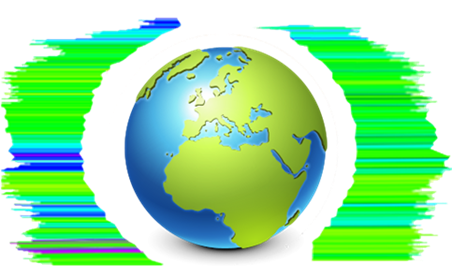 3-я Международная научно-техническая конференция «Современная психофизиология. Технология виброизображения (Vibraimage)»
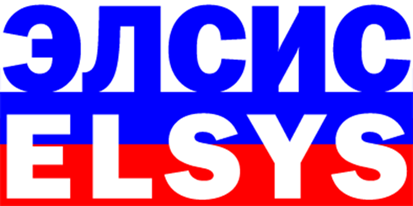 ПРИМЕНЕНИЕ ТЕХНОЛОГИИ ВИБРОИЗОБРАЖЕНИЯ В КОНФЛИКТОЛОГИИ И МЕДИАЦИИ
Николаенко Я.Н.  
Зазулин Г.В
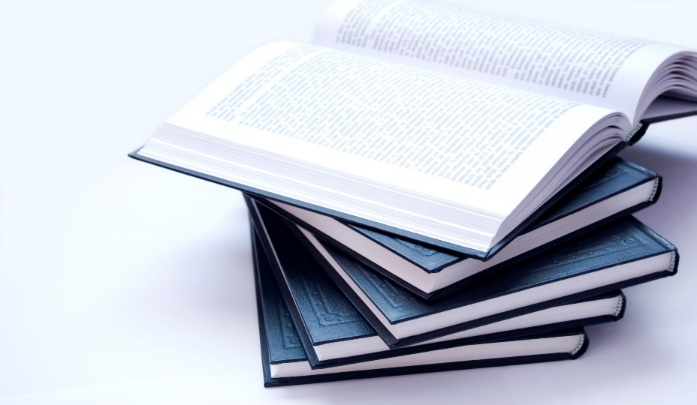 Принцип междисциплинарности в развитии современной конфликтологии:
«Изучение любых видов конфликтов не должно ограничиваться рамками одной науки, но должны обязательно использовать подходы, методики и результаты, имеющиеся по данной проблеме в нескольких отраслях конфликтологии», ст. 101

«Жизнь человека, его поведение в конфликтах определяется бессознательным и подсознанием в той же, если не в большей степени, чем сознанием», ст. 104
					    А.Я. Анцупов, С.Л. Прошанов, 2013
Разные подходы - разные модели и методы
Эволюционная модель способов разрешения конфликтов Г. Шварца
Теория множественного интеллекта Г. Гарднера и др
[Speaker Notes: Междисциплинарный теоретико-прикладной характер конфликтологии, как науки, предполагает анализ и разработку способов предотвращения и разрешения конфликтов. Таким образом, существует необходимость увеличить число прикладных исследований, за счет привлечения современных высокоэффективных технологий междисциплинарной направленности. Основным критерием валидности и надежности результатов исследования является их прикладной характер и междисциплинарность. Где привлечение новых технологий, следует рассматривать как инструмент повышения валидности и надежности. Технология виброизображения является основным методом психометрии и может успешно применяться в различных науках]
Объект исследования: 

Выборка 1: граждане России, 1158 человек, представители различных профессий; 

Выборка 2: граждане России, 20 успешных студентов старших курсов, с профильным образованием «Конфликтолог», а так -  специалисты-конфликтологи, имеющие практический опыт в сфере медиации.

Методы:
Оценка способов разрешения конфликтов осуществлялась на базе программного обеспечения (ПО) PsyAccent,
Методологическая основа исследования: эволюционный подход к типологии способов разрешения конфликтов Герхарда Шварца.

Цель исследования: определение возможности применения объективных методов в конфликтологии и выявление профессионально важных качеств успешного медиатора и конфликтолога.

Гипотеза исследования: лица с профильным образованием «медиатор» или «конфликтолог» отдадут предпочтение профессиональным способам разрешения конфликтов: делегированию полномочий, компромиссу, консенсусу. Существует связь между определенными типами множественного интеллекта (МИ), успешным овладением профессией (конфликтолог, медиатор) и выбором способов разрешения конфликтов.
Модель разрешения конфликтов по Г. Шварцу
ДАЛЬНЕЙШЕЕ  РАЗВИТИЕ
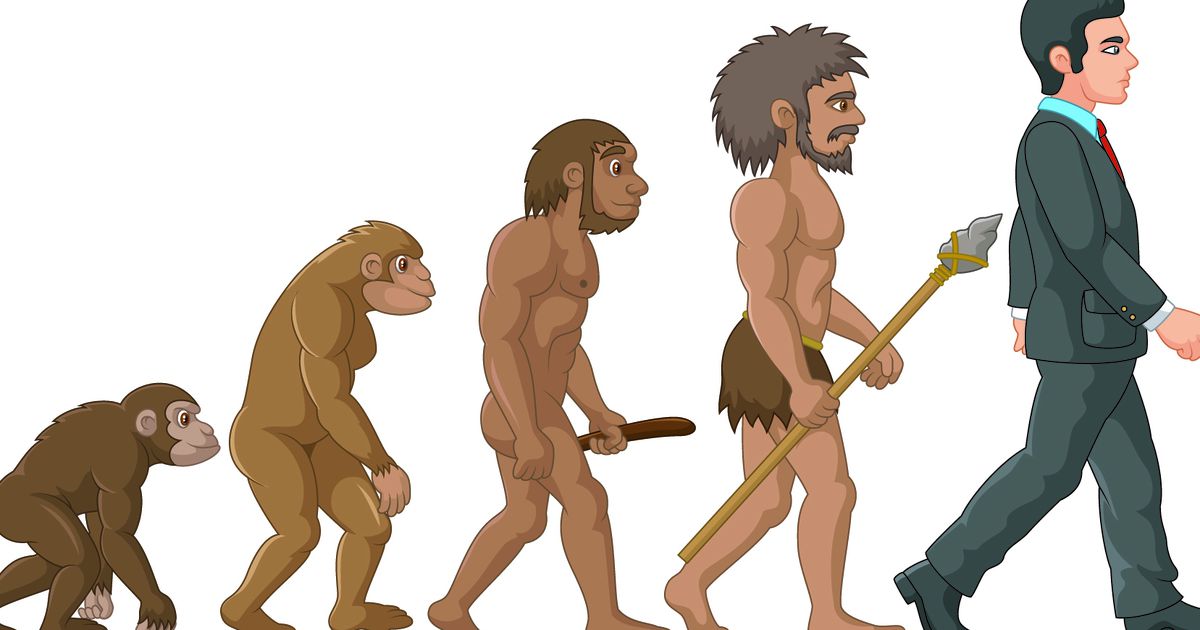 Консенсус
Компромисс
Делегирование 
полномочий
Подчинение
Уничтожение
Бегство
[Speaker Notes: Модель Шварца в разрешении конфликтов отражает эволюционный подход: от простого к сложному: от игнорирования конфликта до высокоинтеллектуальных, профессиональных способов его разрешения. Соответственно, наличие профильного образования теоретически можно рассматривать как ограничивающих фактор в выборе способов, что и послужило начальной гипотезой нашего иследования.]
Развернутая эволюционно-оппозиционная модель разрешения конфликтов       по Г. Шварцу
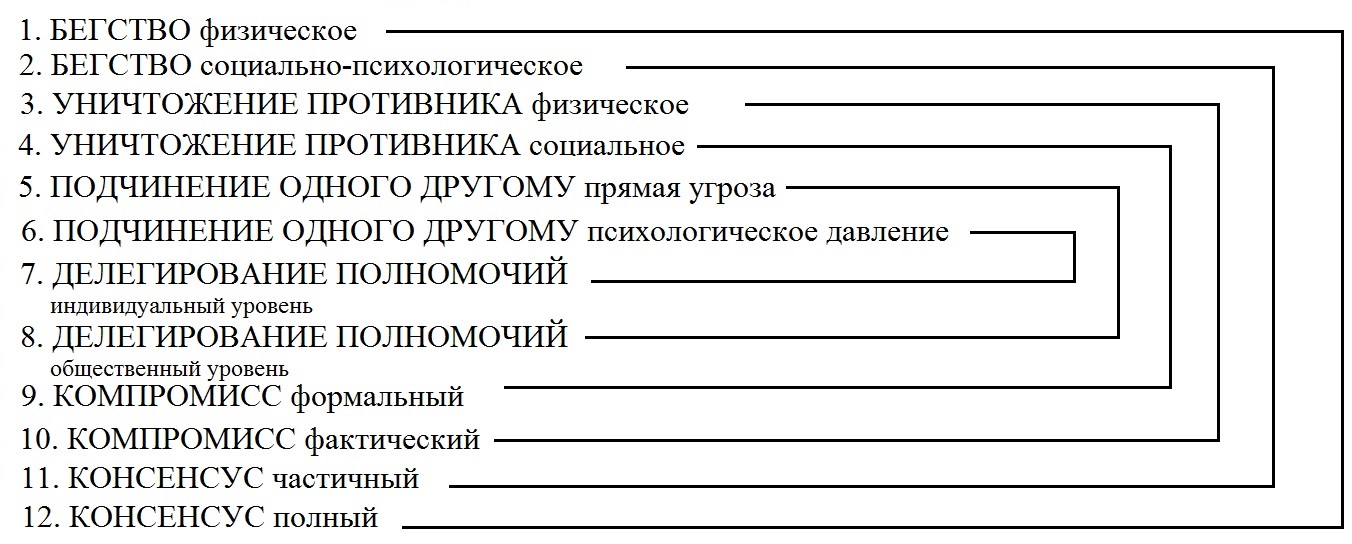 [Speaker Notes: Так выглядит развернутая модель Шварца, которая была заложена в основу  опросника, на базе технологии виброизображения. Мы видим линейно-оппозиционное расположение способов разрешения конфликта, как в парах, так и между парами (привожу пример).]
Профиль способов разрешения конфликтов, по Г. Шварцу
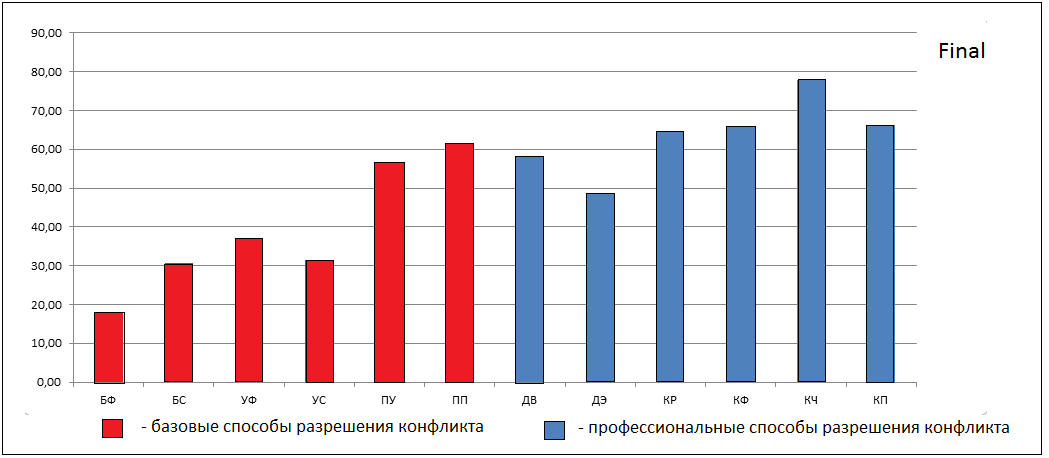 Бегство физическое (БФ); Бегство социальное (БС); Устранение противника физическое (УФ); Устранение противника социальное (УС); Подчинение одного другому: прямая угроза (ПУ); Подчинение одного другому: психологическое давление (ПП); Делегирование полномочий: внутренний уровень (ДВ); Делегирование полномочий: уровень эксперта (ДЭ); Компромисс формальный (КР); Компромисс фактический (КФ); Консенсус частичный (КЧ); Консенсус полный (КП).
[Speaker Notes: Как оказалось, лица с профильным образованием «медиатор»  или «конфликтолог», отдают предпочтение профессиональным способам разрешения конфликтов: частичному консенсусу (77,79%),  консенсусу полному (66,16%) и фактическому компромиссу (66,07%).  Бегство из конфликтной ситуации или устранение противника считают  недопустимым в деятельности конфликтолога или медиатора.]
Профиль множественного интеллекта (ВибраМИ)
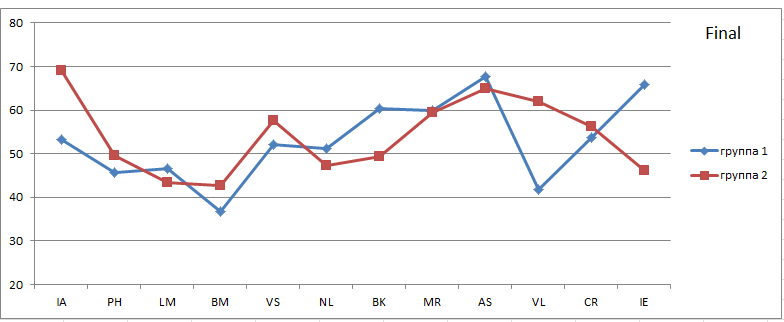 Условные обозначения: группа 1 –  представители различных профессий; группа 2 – конфликтологи и медиаторы. Обозначения типов множественного интеллекта: IA – внутриличностный, ET – философский, LM – логико-математический, BM – бизнес-коммерческий, VS – визуально-пространственный, NL – природный, BK – моторно-двигательный, MR – музыкально-ритмический, AS – подвижнический, VL – вербально-лингвистический, CR – творческий, IE – межличностный типы МИ.
[Speaker Notes: Анализ профиля множественного интеллекта выявил отличия между группой 1 и группой 2. Максимальные отличия были получены в отношении вербально-лингвистического (VL), внутриличностного (IA) и межличностного (IE) типов МИ. В группе успешных конфликтологов и медиаторов были получены высокие значения по внутриличностному (IA = 69%), подвижническому (AS=64,91%) и вербально-лингвистическому (VL=62%) типам МИ. 
Несколько неожиданными оказались результаты в отношении межличностного (IE) типа МИ в группе конфликтологов и медиаторов.  Означают ли полученные данные, что умение свободно изъясняться (VL) и коммуникабельность (IE) вовсе не должны быть связанными? Следует ли рассматривать умение промолчать и выслушать собеседника (IA) как важную составляющую процесса медиации?]
Пример интерпретации общего профиля: частный случай
- базовый
- профессиональный
[Speaker Notes: Устранение физическое, устранение социальное. Подчинение одного другому: прямая угроза (ПУ). Как оказалось профиль образования существенным образом не влияет на выбор способов разрешения конфликтов.]
Пример интерпретации профиля сознательных ответов (YN) и бессознательной реакции (IE): частный случай  (продолжение)
YN – профиль сознательных ответов
IE – профиль бессознательной (психофизиологической) реакции
Пример интерпретации разностного профиля: частный случай (продолжение)
От 0 до ± 20 = совпадение желаемого и действительного
[Speaker Notes: Разностный профиль отражает конфликт желаемого и действительного. Соответственно, совпадение параметров сознательного и бессознательного (от 0 до ± 20) свидетельствует об отсутствии такого конфликта. В этом примере мы видим, что при достаточно агрессивном общем профиле, человек предпочитает воспользоваться бегством (БФ), а в трудно-разрешимых подчинить, но не убивать соперника.]
Выводы
Профиль образования влияет на выбор способов разрешения конфликтов. 
Лица с профильным образованием «медиатор»  или «конфликтолог», отдают предпочтение профессиональным способам разрешения конфликтов: частичному консенсусу (77,79%),  консенсусу полному (66,16%) и фактическому компромиссу (66,07%), 
Бегство из конфликтной ситуации или устранение противника  наименее допустимые способы разрешения конфликта конфликтологами и медиаторами.
Наиболее высокие значения,  в группе конфликтологов и медиаторов, были получены  в отношении внутриличностного (IA = 69%), подвижнического (AS=64,91%) и вербально-лингвистического (VL=62%) типов МИ.
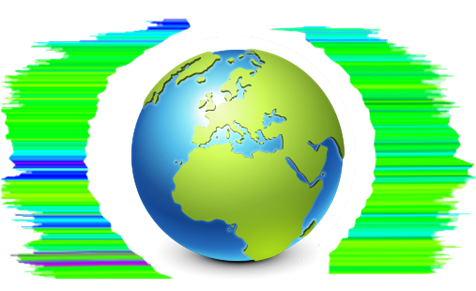 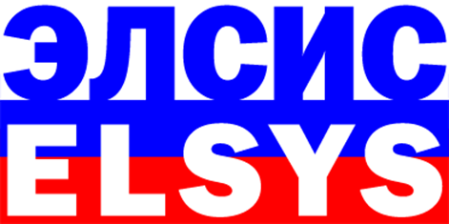 Спасибо за внимание!

Николаенко Яна Николаевна, 
кандидат психологических наук
   
  www.psymaker.com